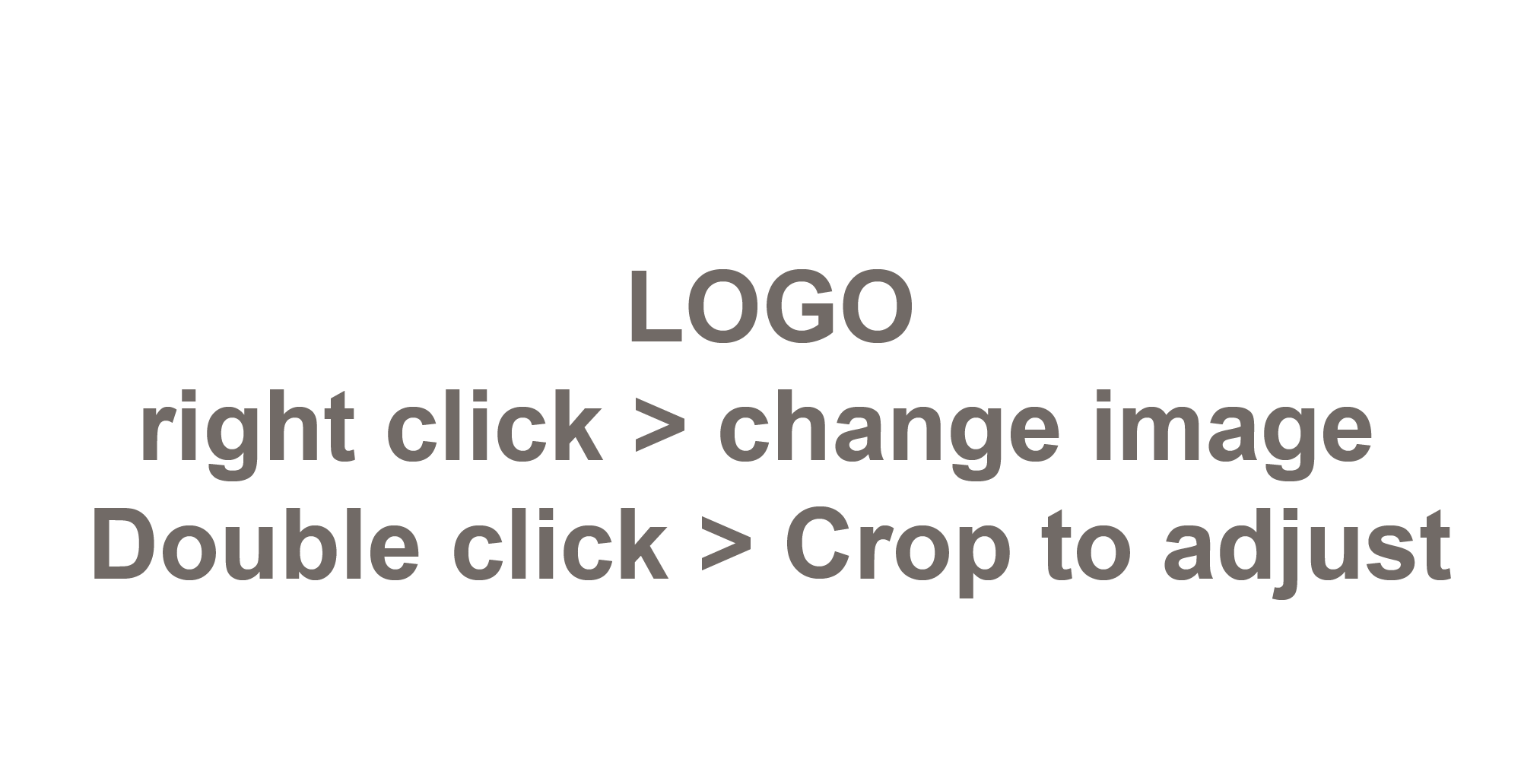 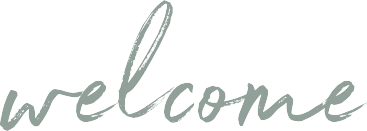 In partnership with [ADD COMPANY]
FIRST NAMELAST NAME
Title
FIRST NAMELAST NAME
Title
FIRST NAMELAST NAME
Title
FIRST NAMELAST NAME
Title
FIRST NAMELAST NAME
Title
FIRST NAMELAST NAME
Title
FIRST NAMELAST NAME
Title
DAY
MONTH 00
Event Description
DRESS:
Add Dress Code
0:00 PM 
Event Description
Event Details & Additional Information
0:00 PM 
Event Description
Event Details & Additional Information
0:00 PM 
Event Description
Event Details & Additional Information
0:00 PM 
Event Description
Event Details & Additional Information
DAY
MONTH 00
Event Description
DRESS:
Add Dress Code
0:00 PM 
Event Description
Event Details & Additional Information
0:00 PM 
Event Description
Event Details & Additional Information
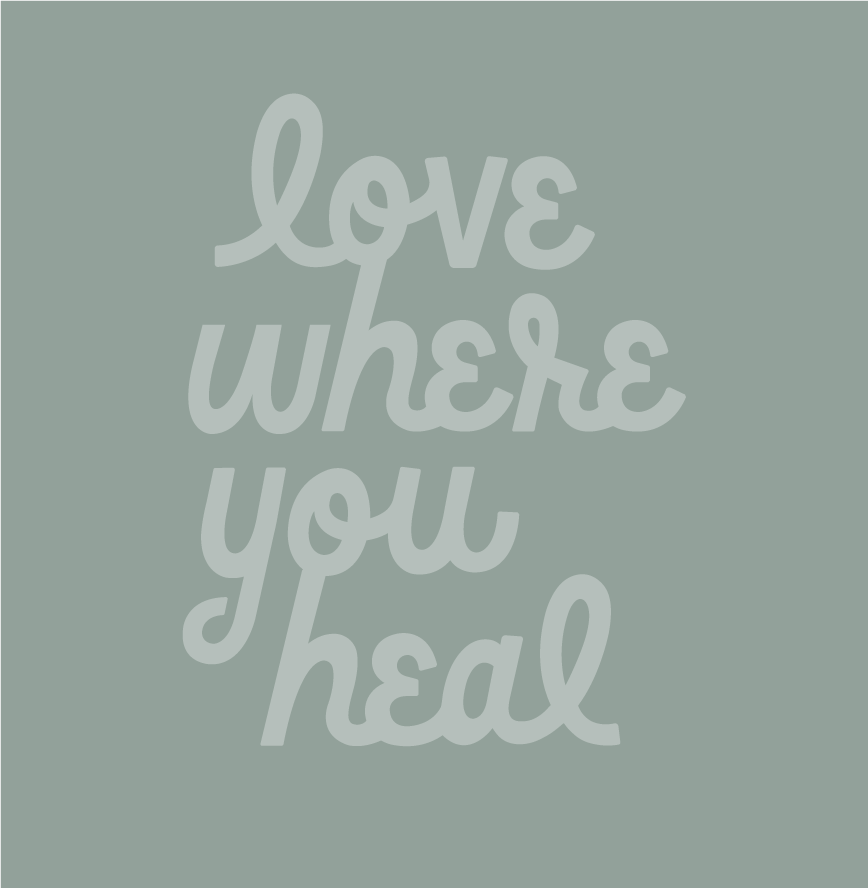 0:00 PM 
Event Description
Event Details & Additional Information
0:00 PM 
Event Description
Event Details & Additional Information
0:00 PM 
Event Description
Event Details & Additional Information
0:00 PM 
Event Description
Event Details & Additional Information
0:00 PM 
Event Description
Event Details & Additional Information
0:00 PM 
Event Description
Event Details & Additional Information